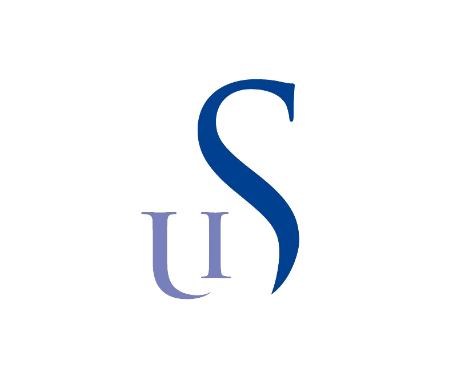 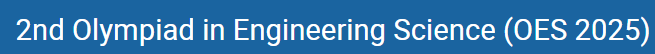 A Versatile Semi-Analytical Micromechanical Model for Elasticity of Cementitious Composites
Amit Kumar 
&
Prof. Shashank Bishnoi
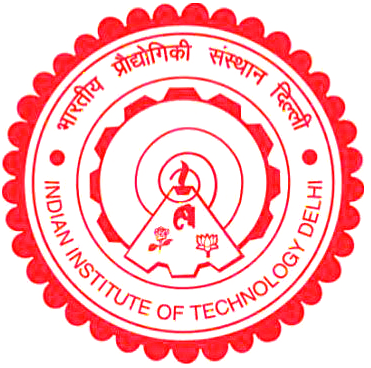 Indian Institute of Technology, Delhi
Contents
Introduction
Literature Survey
Objectives
Methodology
Results
Conclusions
2
Introduction
Composites
Materials made up of more than one substance that is used for building things.
Why use composites:

High strength-to-weight ratio
Fatigue and corrosion resistance
Tailorable properties (e.g., directional stiffness)
Applications:

✈️ Aerospace - Carbon fibre composites

🚗 Automotive - Lightweight body panels
🚀 Defence & Military - Bulletproof vests 
🏗️ Civil Engineering & Construction - Reinforced concrete

🏥, ⚡, 🎾,… Many more
3
[Speaker Notes: Upto this- Why we need to study creep, Next why I am studying analytical modelling]
Introduction
Reinforced concrete: 
An unpredictable multiscale composite
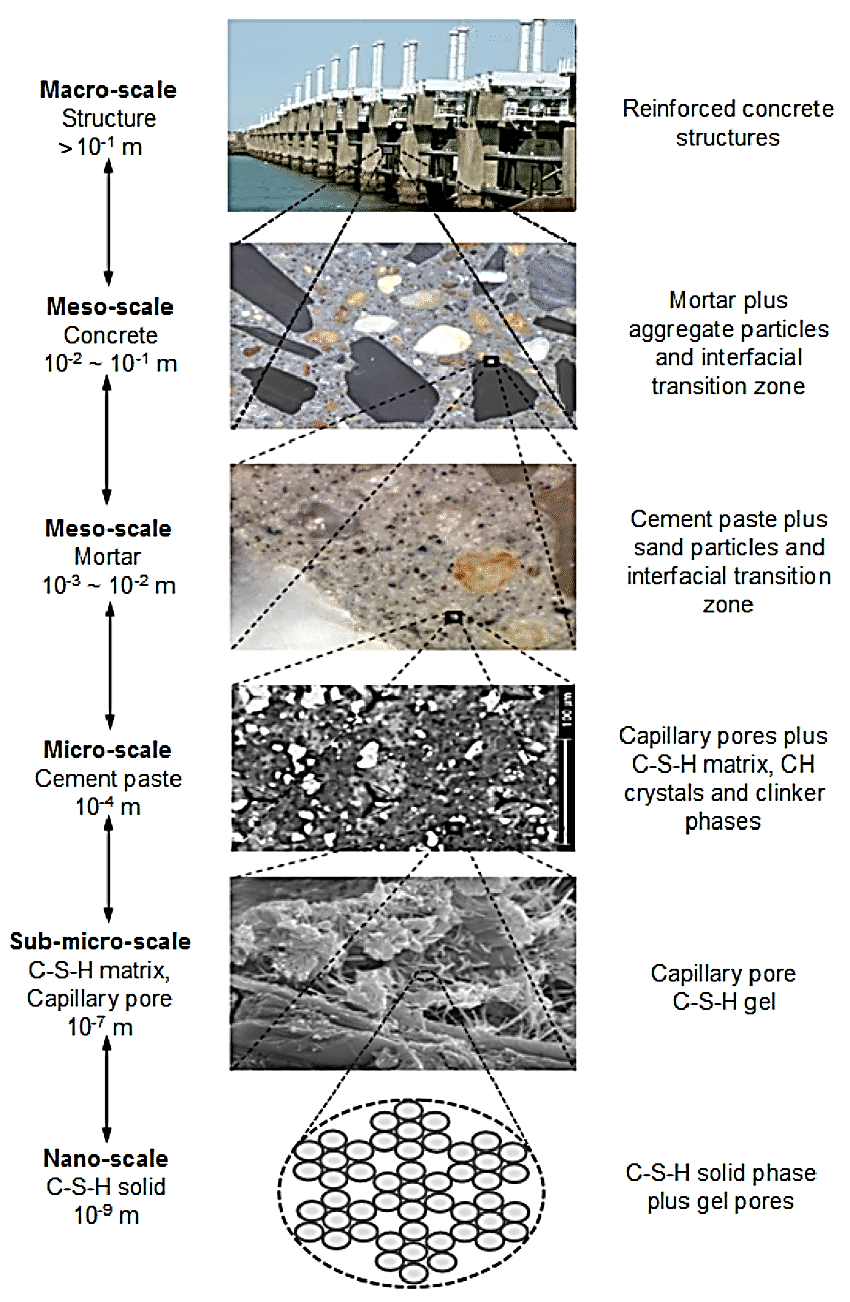 Reasons of variability
Zhang, 2013
4
Introduction
Approaches of prediction:
Experiments : Can measure but do not predict. e.g. cube tests?? 
Some phenomena like creep, fatigue, ASR are years-long.
Empirical techniques:  Based on macrostructural behaviour. Not generic.
A better approach: Utilize micro-structural behaviour
FEM techniques: 
Great to model local behaviour. 
Time-costly for multi-level heterogeneity of concrete.
Mean-Field Homogenisation Techniques
Can analyse multi-level heterogeneity semi-analytically
Less time consuming
Microstructure is simplified but still useful.
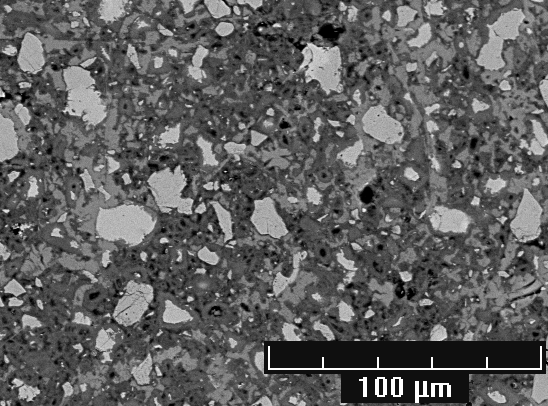 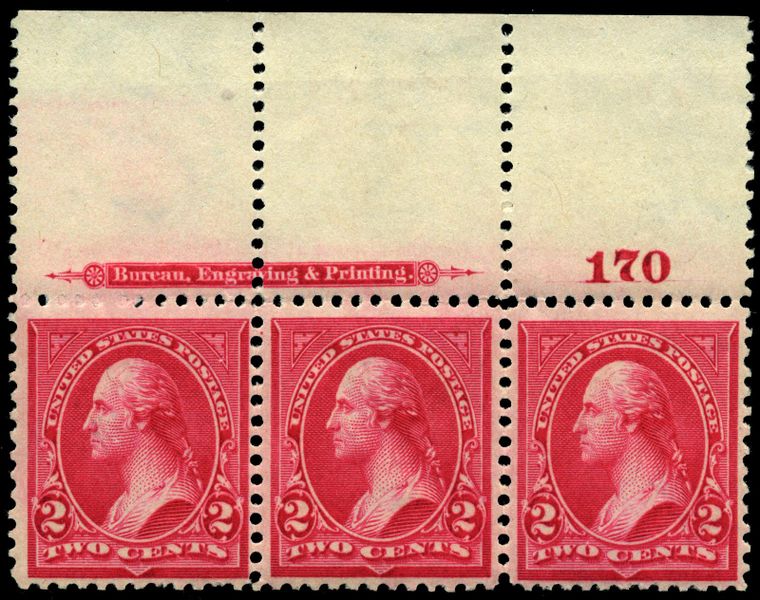 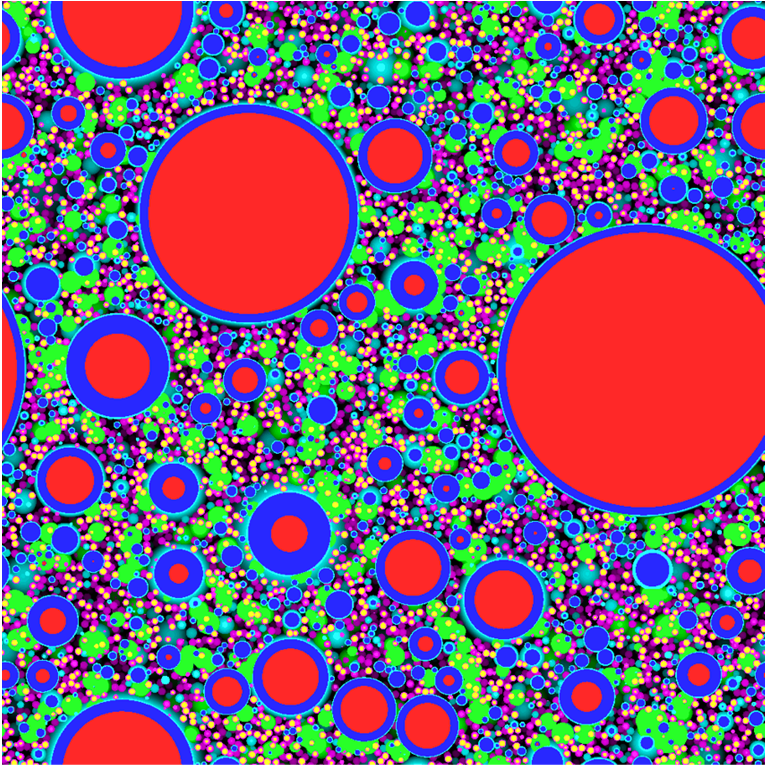 5
Literature Survey
Principle of homogenisation
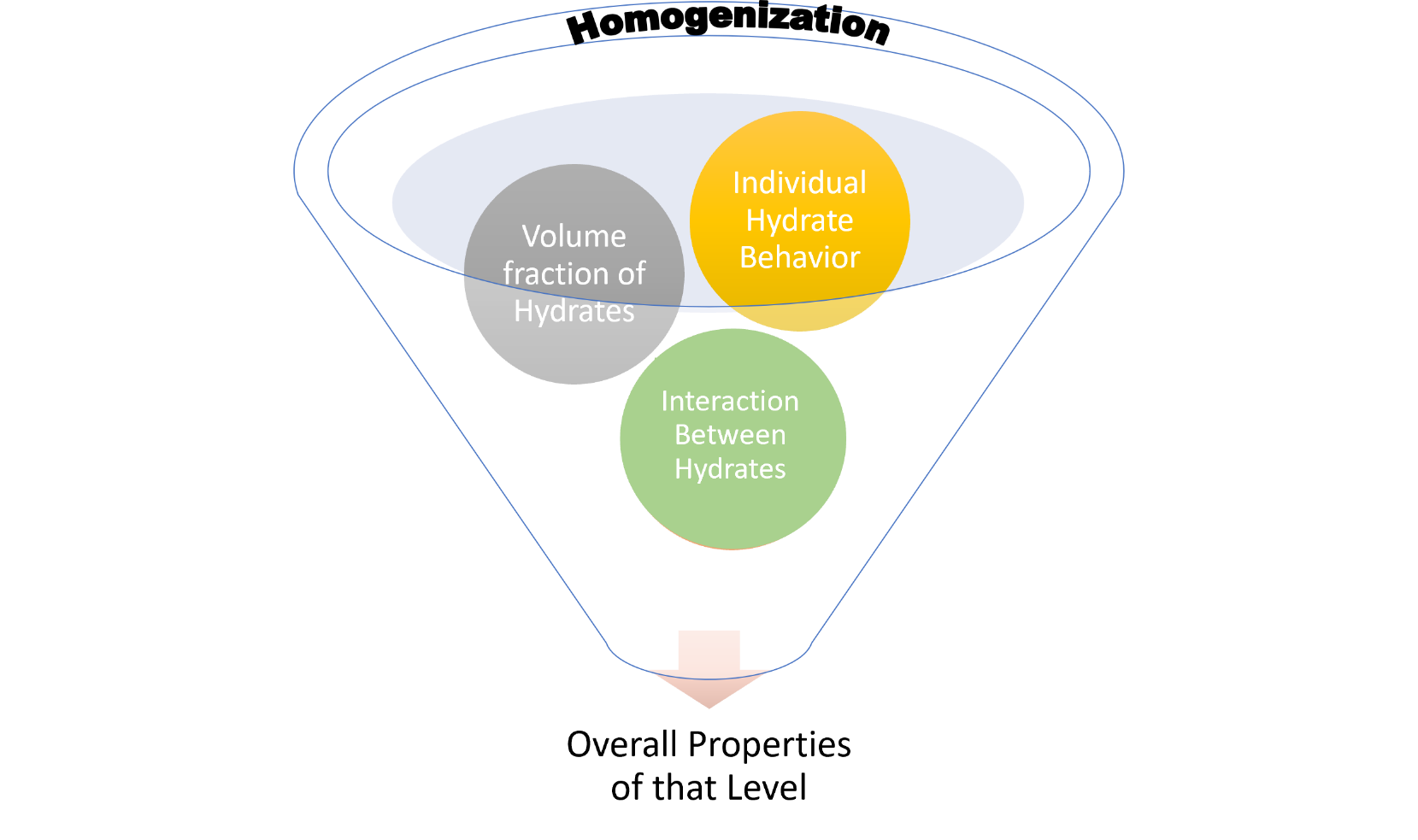 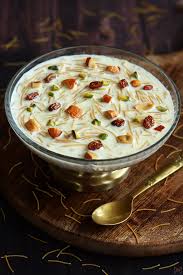 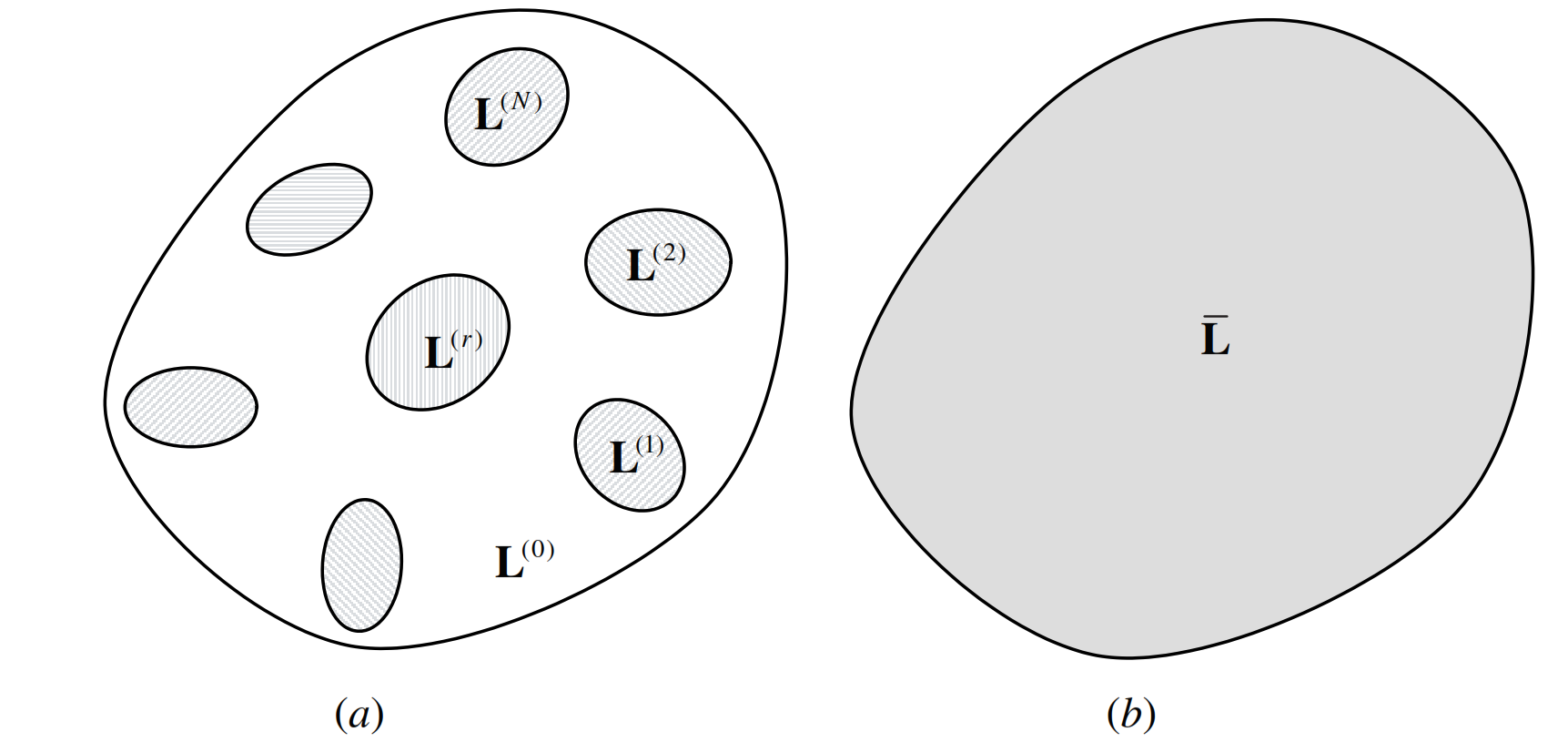 Hashin, 1965
RVE
6
Literature Survey
Popular homogenisation methods
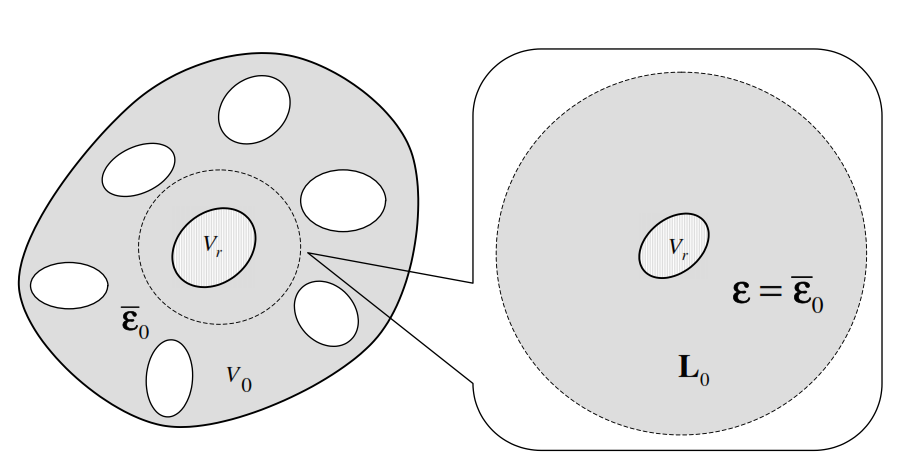 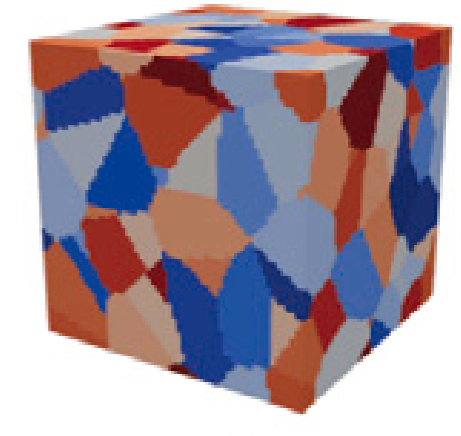 7
Literature Survey
SCS is frequently used in cementitious systems
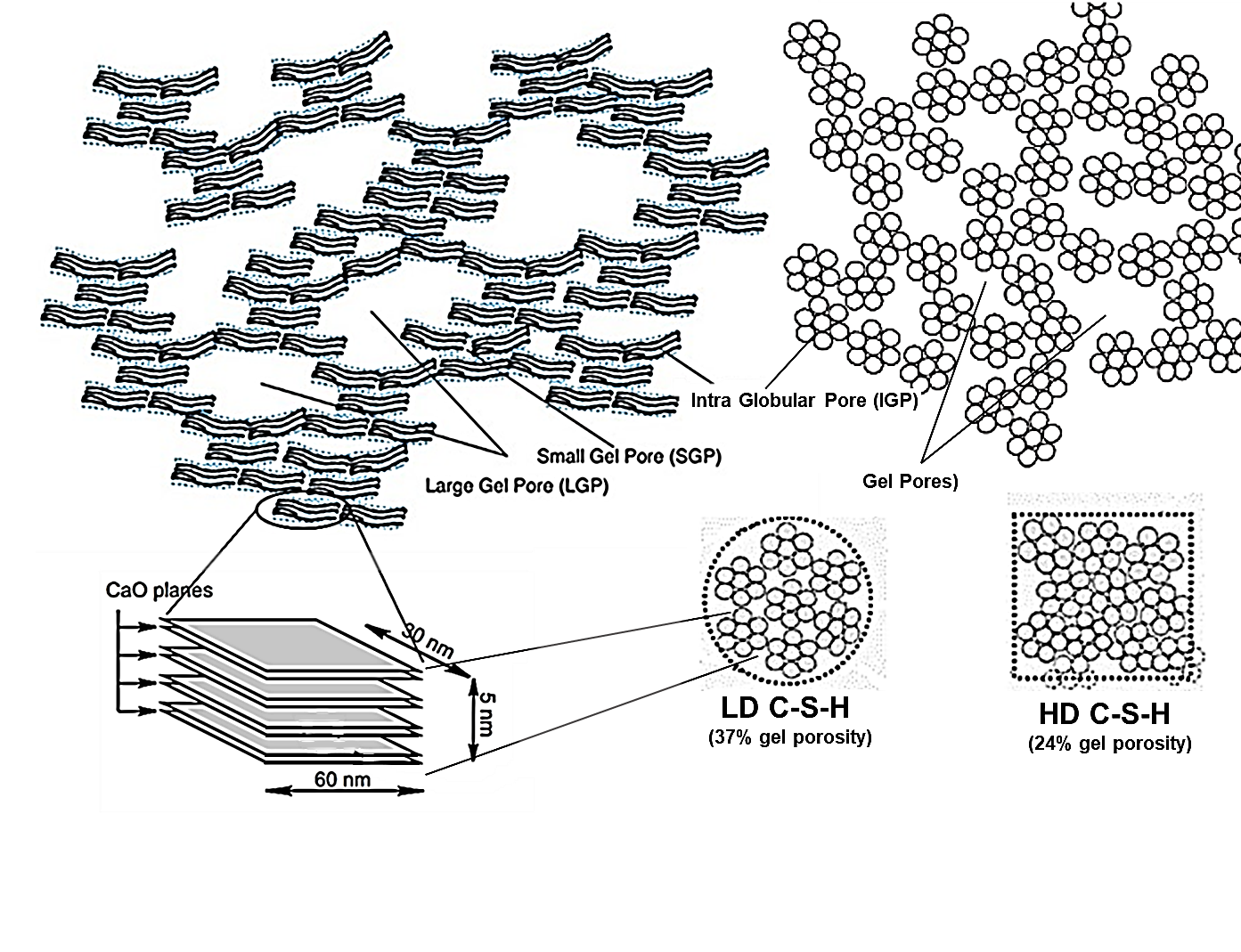 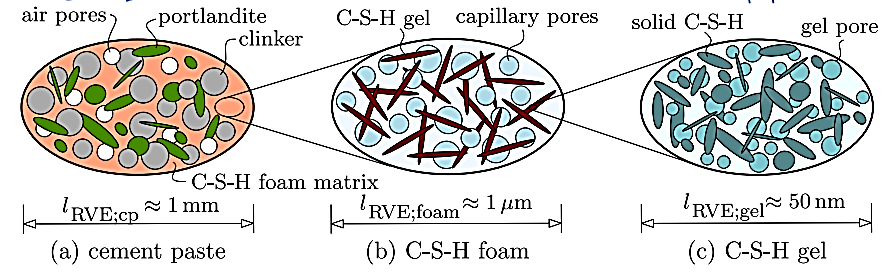 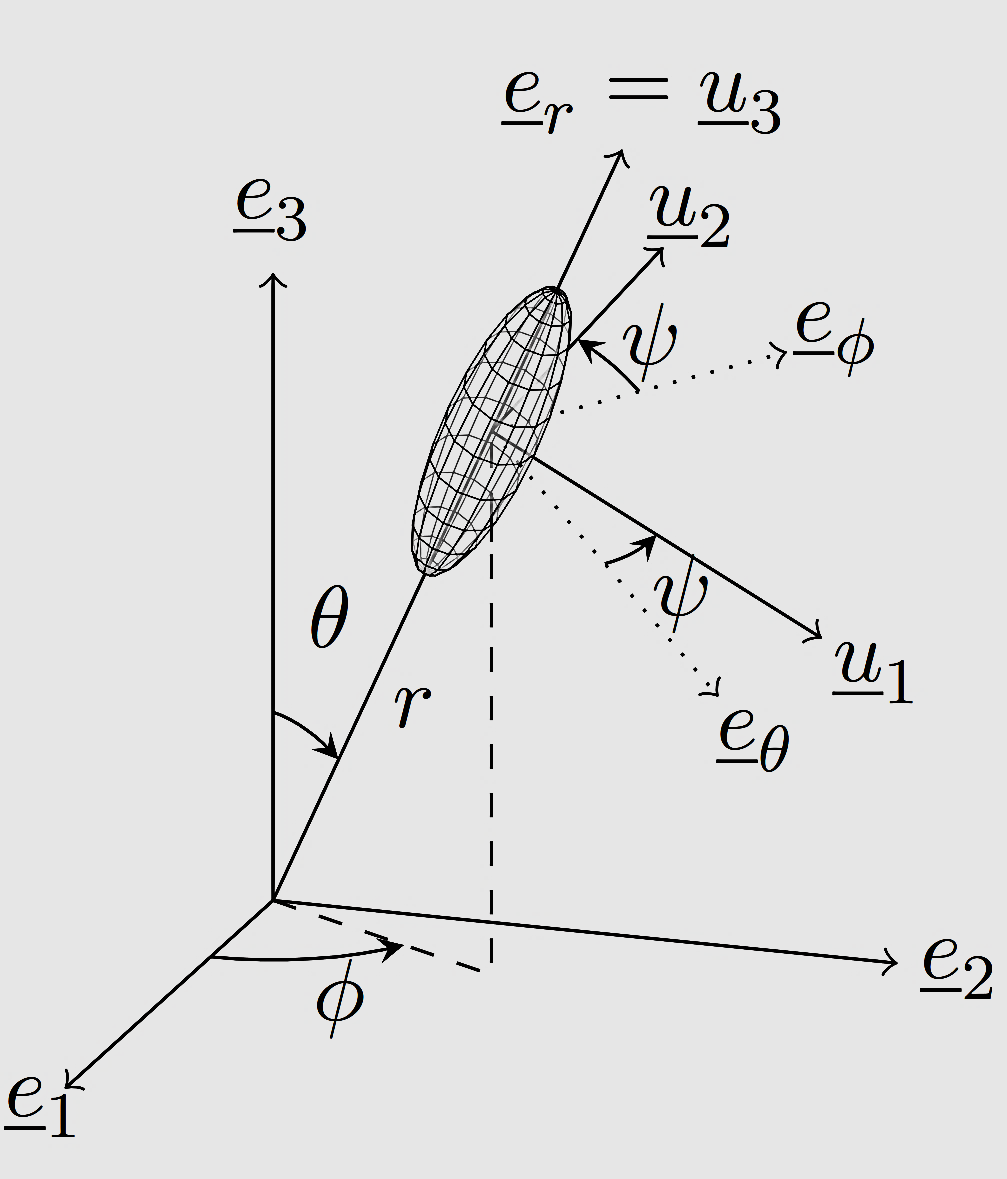 Hellmich, 2020
Sanahuja, 2007
Local reference frame needed
8
Literature Gap & Objectives
Literature gaps
Complicated techniques used for SCS.
Not easy to comprehend and follow.
Methods not versatile to be used across porosities aspect ratios
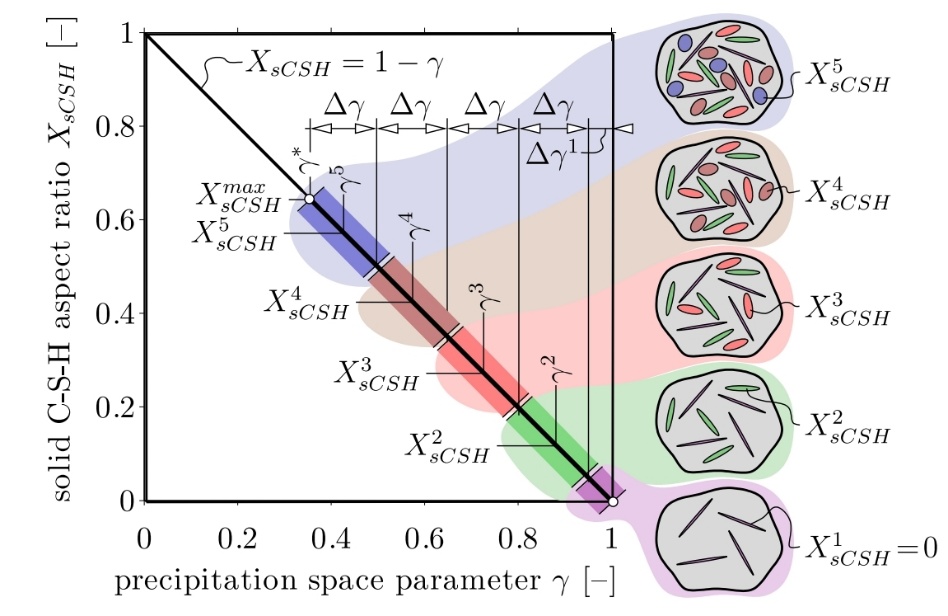 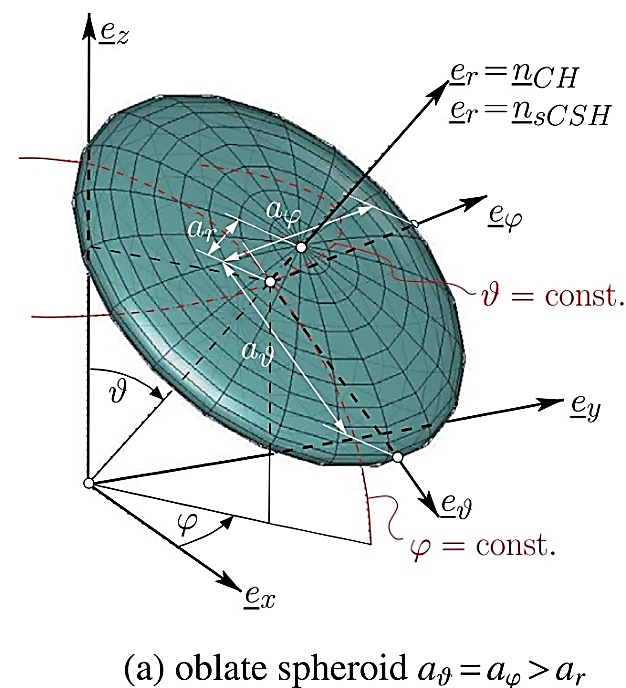 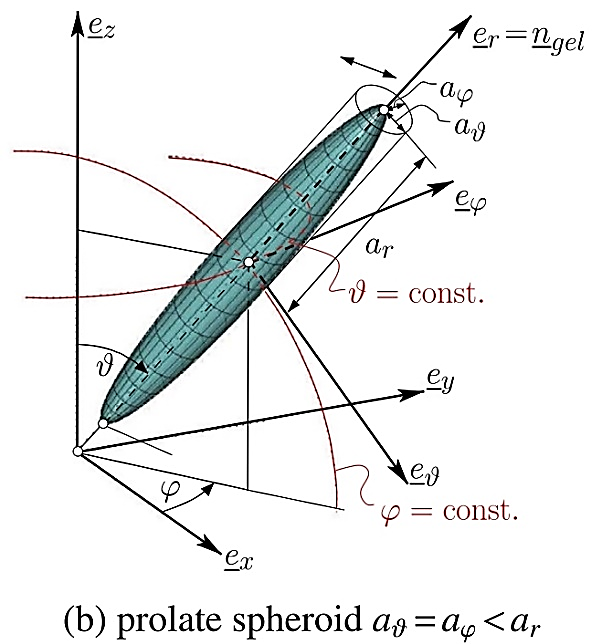 Objectives
To devise a simpler method
Versatile to work across for a range of porosities and aspect ratios
Konigsberger, 2020
9
Methodology
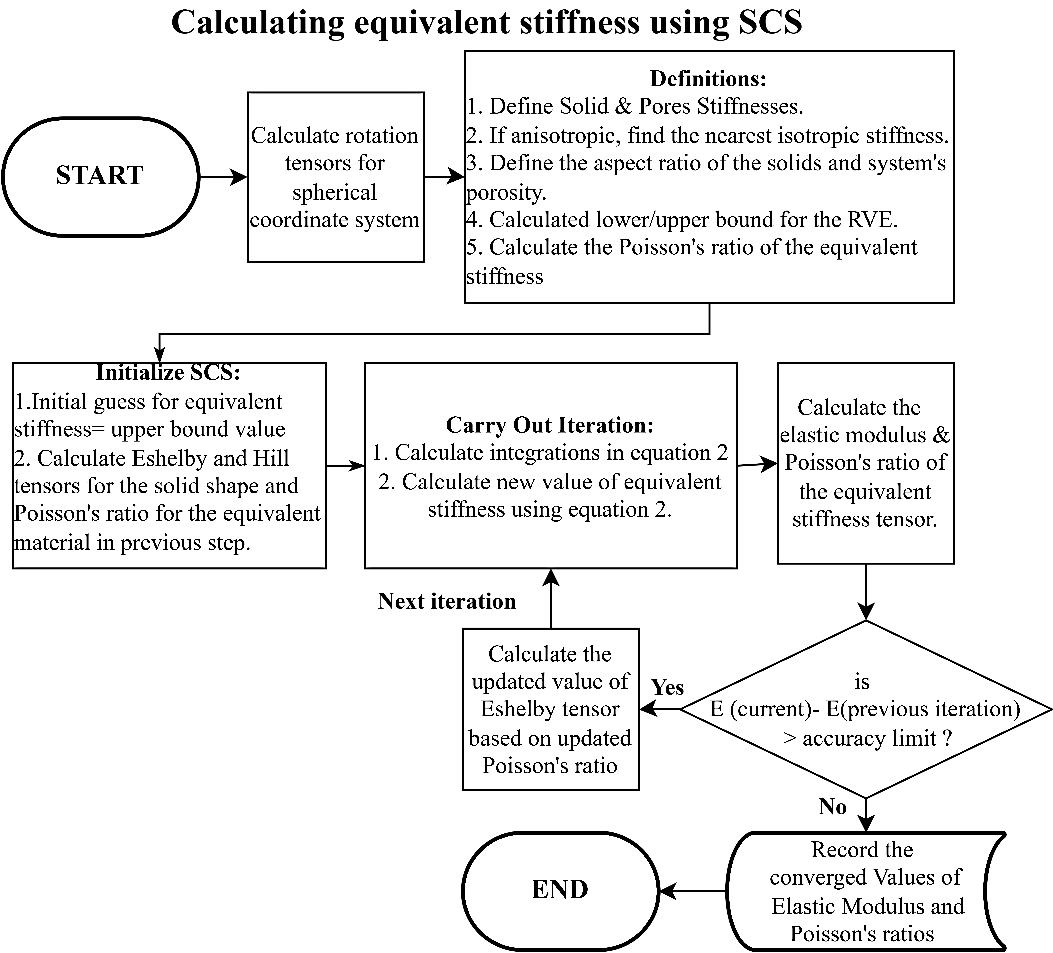 10
Methodology
Efficient calculations using Stroh- formalism
3x3x3x3 format requires 81 loops per tensor per iteration
6x6 format requires 36 loops per tensor per iteration
11
Methodology
Nearest isotropic tensors
12
Results
Validation of the model
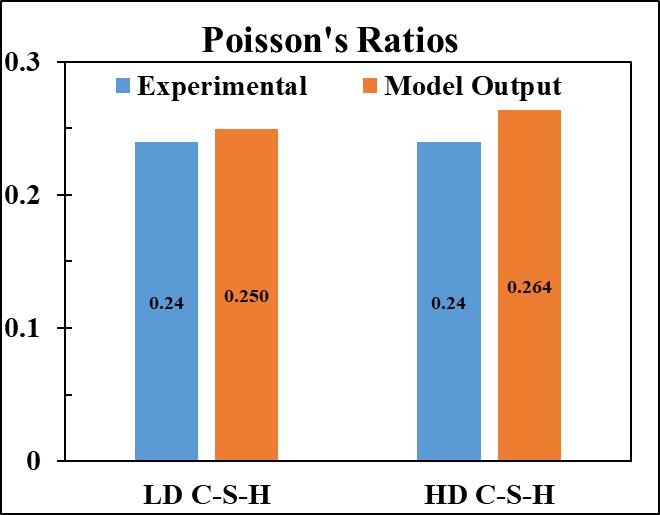 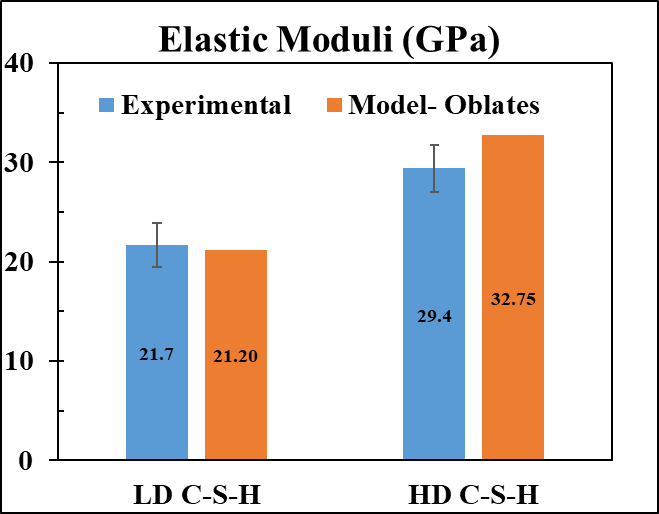 13
Results
Effect of shape of solids
Oblate shapes appear to be most effective in increasing elastic modulus.

The effect of shapes of the solids reduce at upper scales: C-S-H gels, foam and the paste
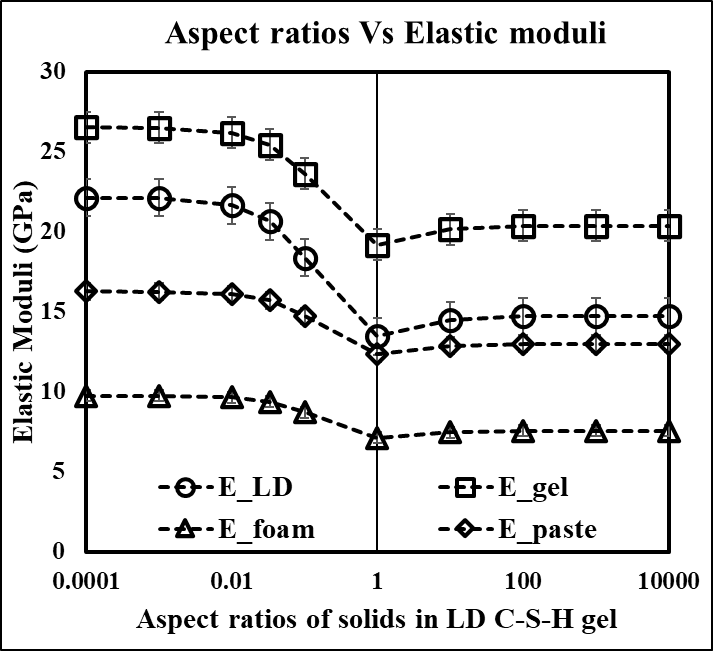 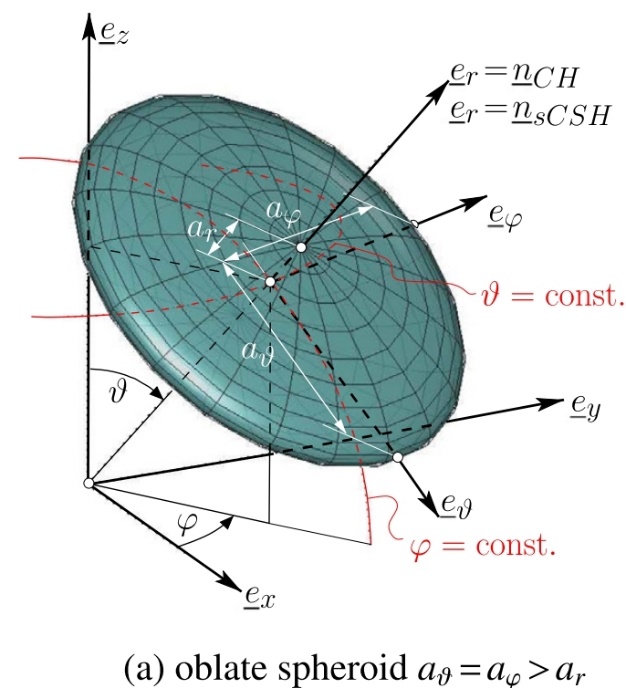 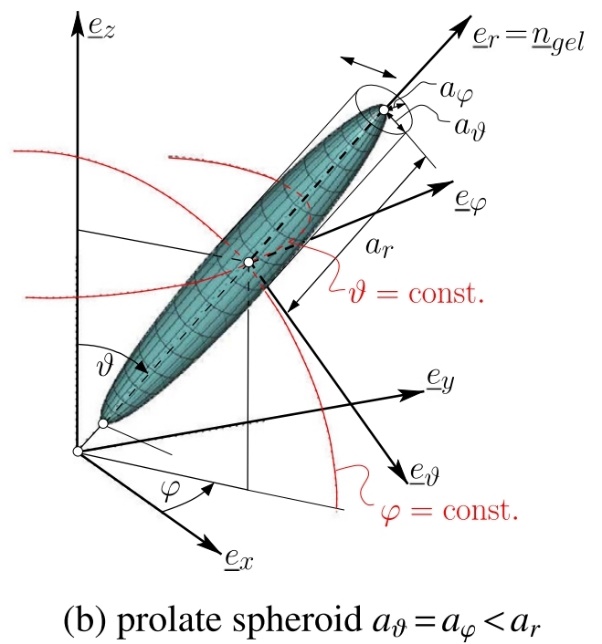 14
Conclusions
Model appears to be efficient and versatile for applying SCS on cementitious composites
Method of the nearest isotropic tensor using minimum Euclidean distance is useful.
Applicable to a wide range of aspect ratios and volume fractions. 
Can predict the effect of aspect ratios and porosities
Easily extendible to other applications.
15
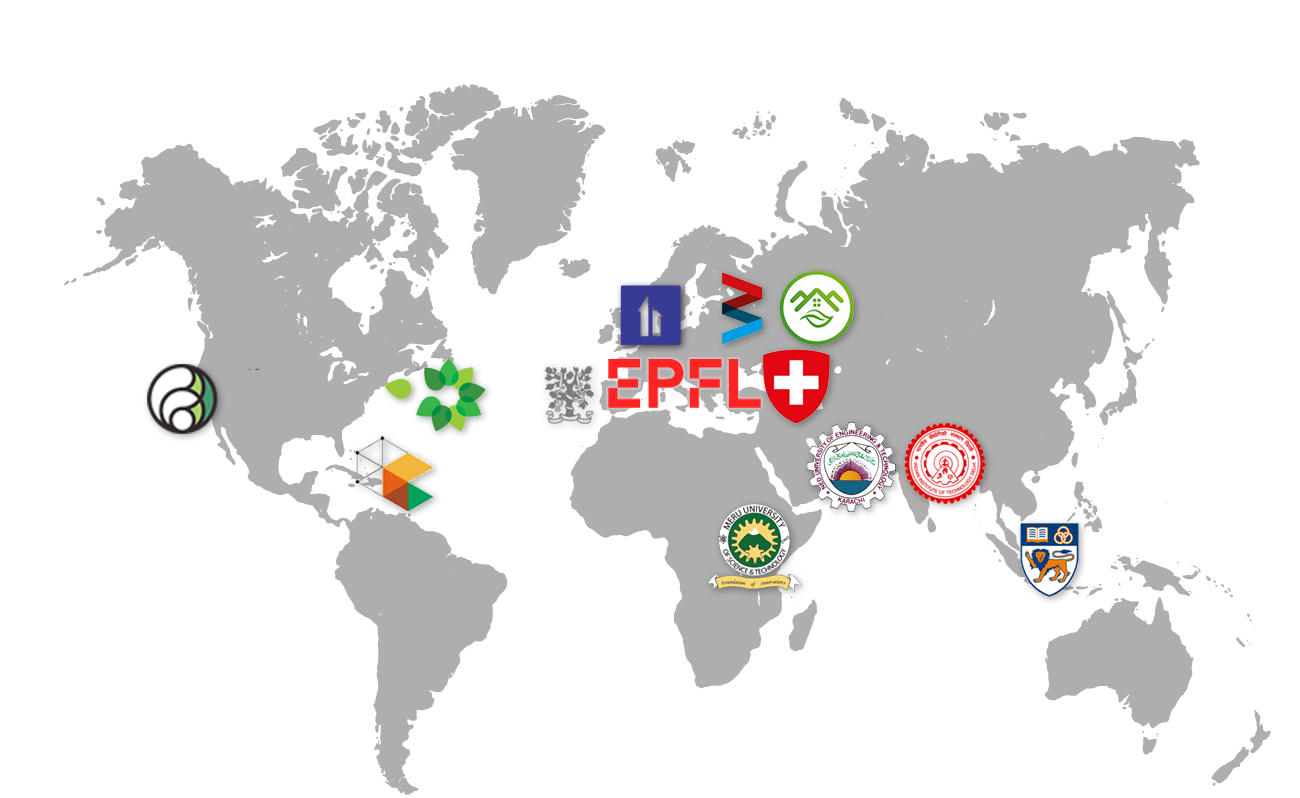 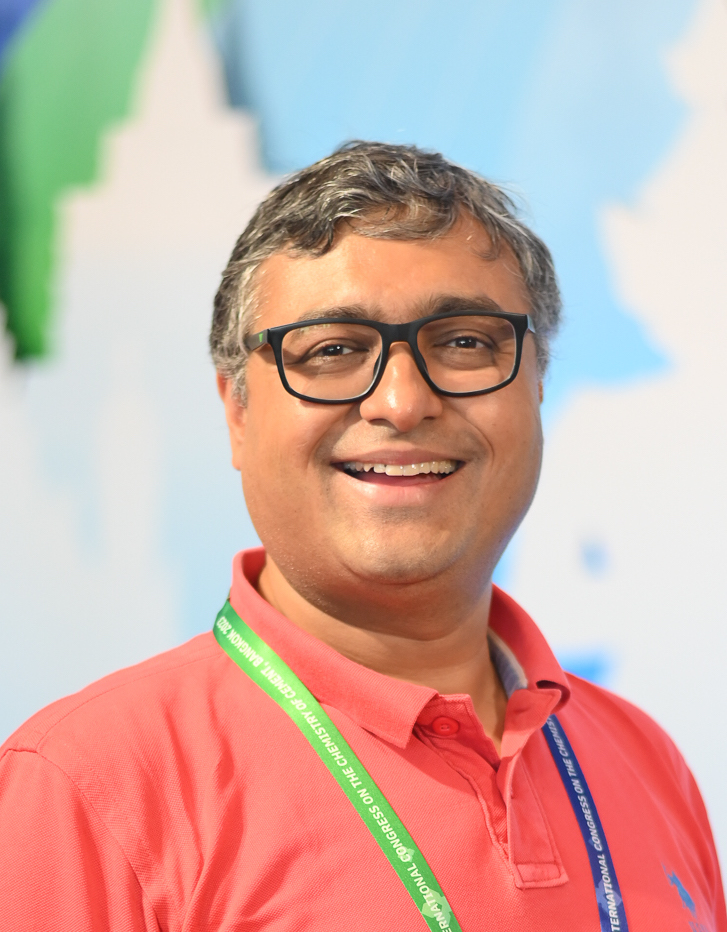 Prof. Shashank Bishnoi
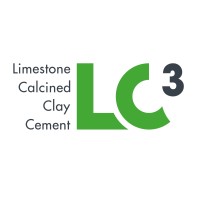 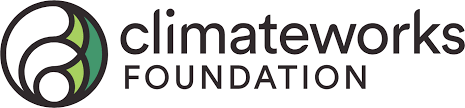 Thank you for your Attention!
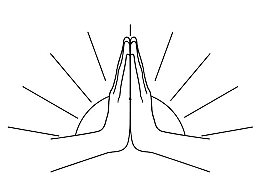 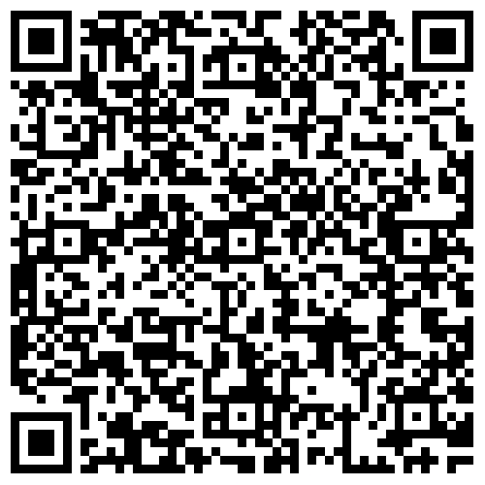 Amit Kumar
Ph.D. Scholar
Indian Institute of Technology, New Delhi, India
Email: amit.kumar@civil.iitd.ac.in
      iitd.amitkr@gmail.com
Complete Ph.D. Work
Multi-scale modelling of elasticity and creep of cementitious composites
A versatile model that works across different cementitious binders and water-cement ratios.

Link the creep observed in nano-seconds (as observed in indentation-creep tests) and over the years with a single model doe monotonic loading.

The effect of shape and constitutive properties of individual hydration products on the macro-level elastic and viscoelastic properties of cement pastes.

To estimate the effect of a change in capillary porosities on pastes' overall creep and elastic moduli.

To investigate the effect of the composition of C-S-H on the elastic modulus and creep of pastes.
18